2. Psykologia tieteenä
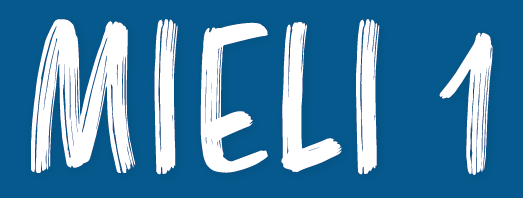 © Sanoma Pro, Tekijät ● Mieli 1 Toimiva ja oppiva ihminen
Arkitieto ja tieteellinen tieto
© Sanoma Pro, Tekijät ● Mieli 1 Toimiva ja oppiva ihminen
Tieteellisen tiedon tuntomerkit
Koeteltavuus: tutkitaan ja koetellaan empiirisesti
Objektiivisuus: ei riipu tutkijasta
Julkisuus: kaikkien saatavilla
Toistettavuus
Yleistettävyys: yleiset säännönmukaisuudet maailmassa
Itseäänkorjaavuus: uusi tutkimustulos vahvistaa tietoa tai kumoaa sen
© Sanoma Pro, Tekijät ● Mieli 1 Toimiva ja oppiva ihminen
Tieteellisen tutkimuksen prosessi
Tieteellinen tutkimus:
muotoillaan ongelma ja muodostetaan hypoteesi
kerätään oleellista tietoa
tehdään tulkintoja, muodostetaan vastaus ongelmaan
© Sanoma Pro, Tekijät ● Mieli 1 Toimiva ja oppiva ihminen
Tieteellisen tutkimuksen vaiheet
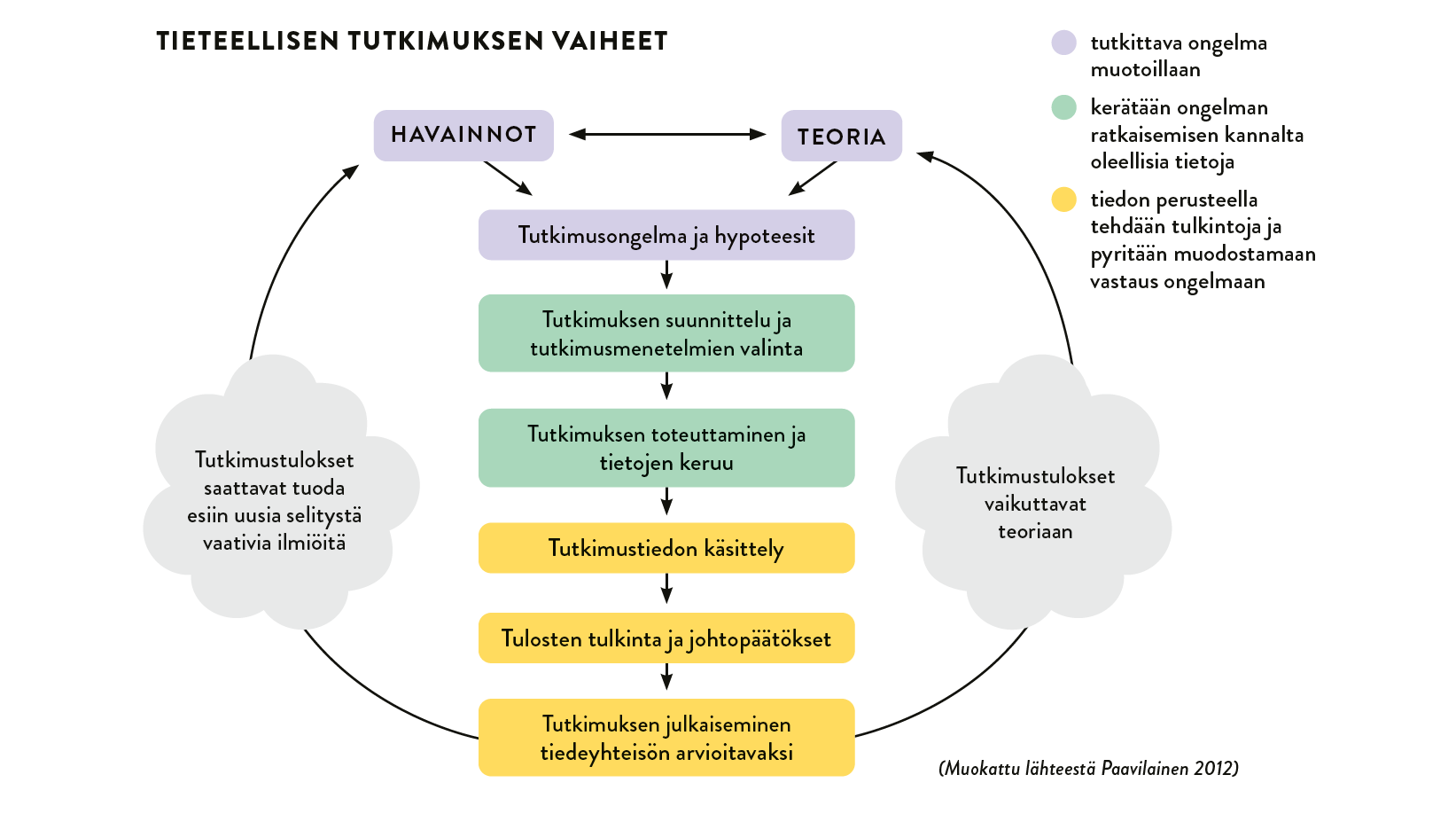 © Sanoma Pro, Tekijät ● Mieli 1 Toimiva ja oppiva ihminen
Tutkittavan ongelman muotoileminen
Tutkimusongelma = kysymys, johon tutkimuksessa haetaan vastausta
Tutkija perehtyy aiempaan tutkimukseen ja teoriaan.
Teoria = tarkka selitysmalli tutkittavasta ilmiöstä
Hypoteesi = olettamus tai ehdotus tutkimuksen tuloksesta 
Tutkimusmenetelmä = tapa, jolla tutkimus toteutetaan ja siinä kerättyä tietoa käsitellään
Tutkimusmenetelmät :
kokeellinen
ei-kokeellinen
© Sanoma Pro, Tekijät ● Mieli 1 Toimiva ja oppiva ihminen
Tutkimuksen perusjoukko ja otos
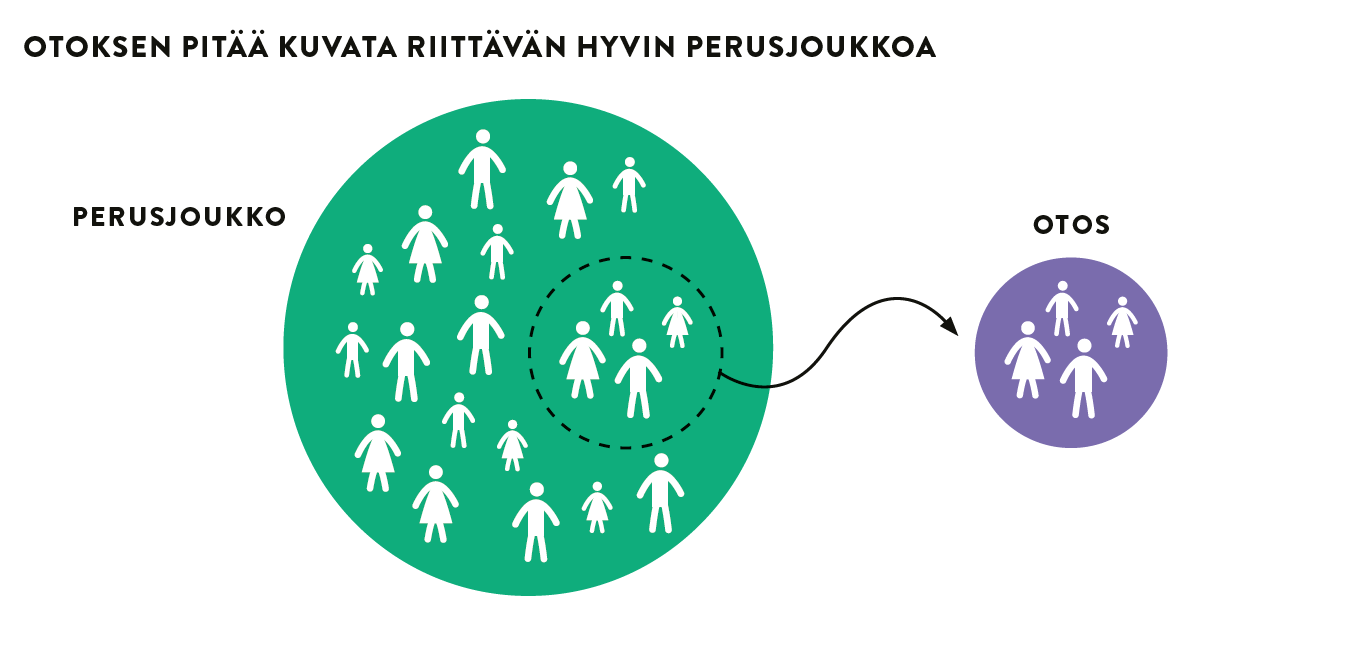 Perusjoukko = populaatio
se väestön osa, johon tulos halutaan yleistää
Otos = perusjoukosta valittu joukko
merkittävästi pienempi mutta samanlainen kuin perusjoukko
© Sanoma Pro, Tekijät ● Mieli 1 Toimiva ja oppiva ihminen
Otoksen ja perusjoukon merkitys tutkimuksen arvioinnissa
Otoksen tulisi olla edustava.
Edustava otos kuvastaa perusjoukkoa, johon tutkimustulokset halutaan yleistää.
kattaa maantieteellisesti perusjoukon
ottaa huomioon sukupuolijakauman
Liian pieni otos voi johtaa vääriin johtopäätöksiin.
© Sanoma Pro, Tekijät ● Mieli 1 Toimiva ja oppiva ihminen
Otoksen ja perusjoukon merkitys tutkimuksen arvioinnissa: WEIRD-ilmiö
WEIRD-ilmiö = tutkimustietoa on kerätty vain tietyistä kulttuuriympäristöistä, pääasiassa Pohjois-Amerikasta ja Euroopasta.

Ongelmia:
 Onko otos tarpeeksi edustava suhteessa perusjoukkoon?
 Voidaanko sen perusteella tehdä esimerkiksi maailmanlaajuisia yleistyksiä?
© Sanoma Pro, Tekijät ● Mieli 1 Toimiva ja oppiva ihminen
Tulokset ja niistä tehdyt johtopäätökset
Tutkimusaineisto käsitellään järjestelmällisesti ja sen perusteella saadaan tulokset.
Tutkimustulos vastaa tutkimusongelmaan.
Toteutuvatko hypoteesit?
Johtopäätökset = tulosten merkitystä arvioidaan
Kuinka kyseisiä tuloksia voitaisiin hyödyntää käytännössä ja auttaa ihmisiä?
© Sanoma Pro, Tekijät ● Mieli 1 Toimiva ja oppiva ihminen
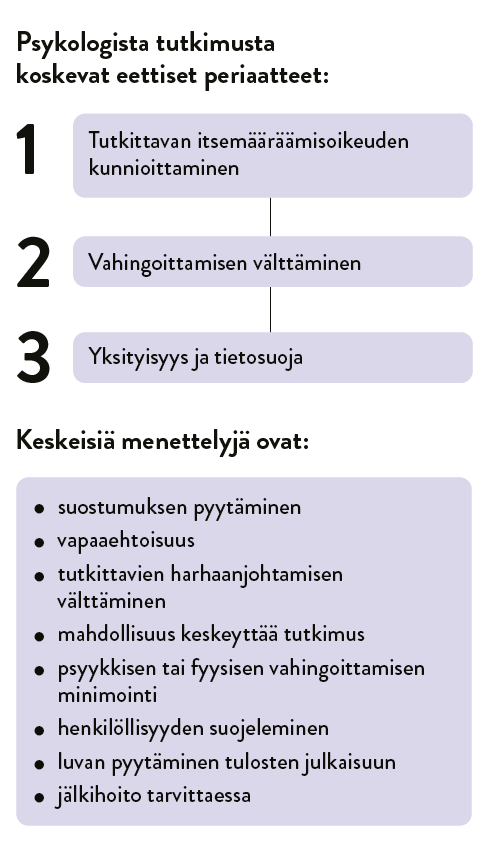 Psykologisen tutkimuksen eettiset periaatteet
© Sanoma Pro, Tekijät ● Mieli 1 Toimiva ja oppiva ihminen
Eläimet psykologian tutkimuksissa
Eläintutkimus
aivojen, hormonien ja geenien toiminta
olosuhteet epäeettisiä ihmisille
Eläinten käyttö: tutkimuseettiset periaatteet
Eläinetiikan näkökulmasta eläintutkimukset ovat usein epäeettisiä eläimille.
© Sanoma Pro, Tekijät ● Mieli 1 Toimiva ja oppiva ihminen